Please Put phones and devices in a pocket in your backpack.  Thank you
EQ: How can I visualize the slices formed when a solid object, such as a cube, sphere, or pyramid, is run through a meat slicer? What would the slices look like if the object is oriented in different ways before being sliced
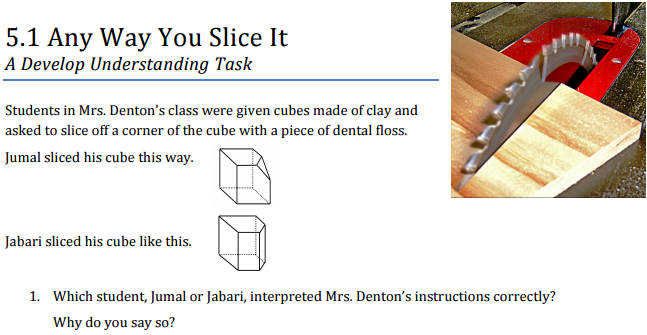 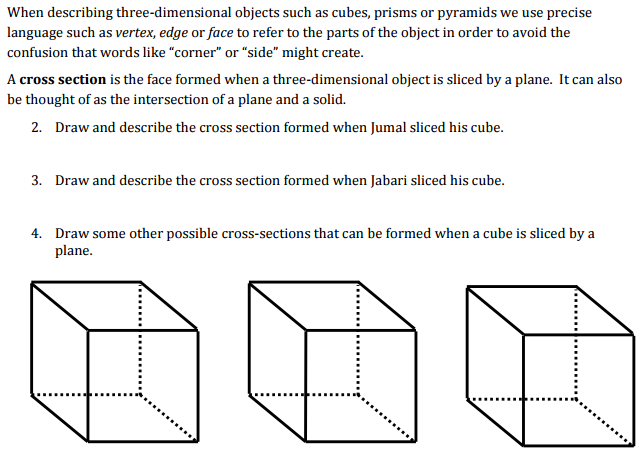 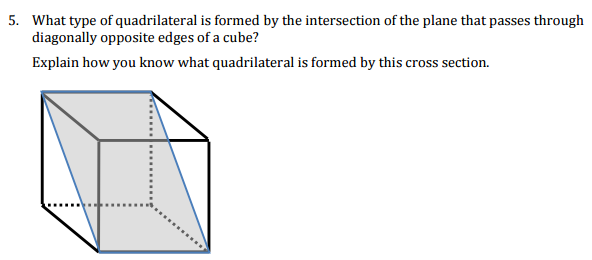 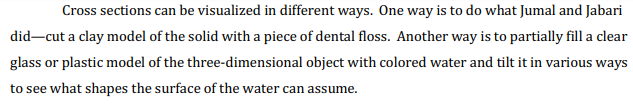 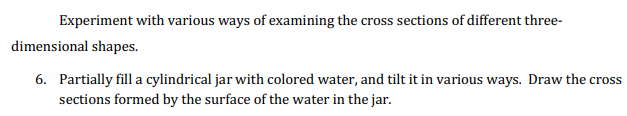 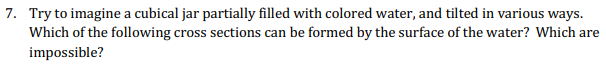 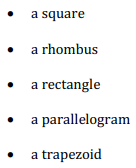 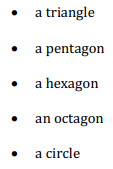 Cross Sections
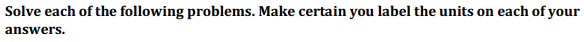 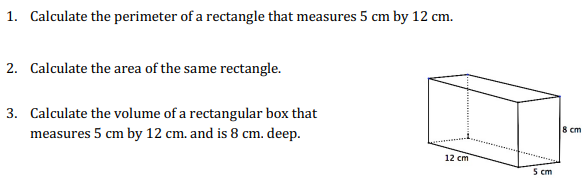 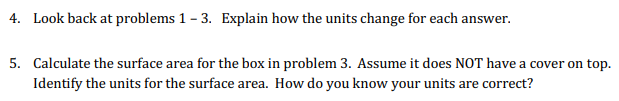 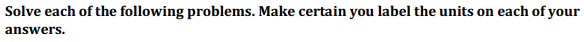 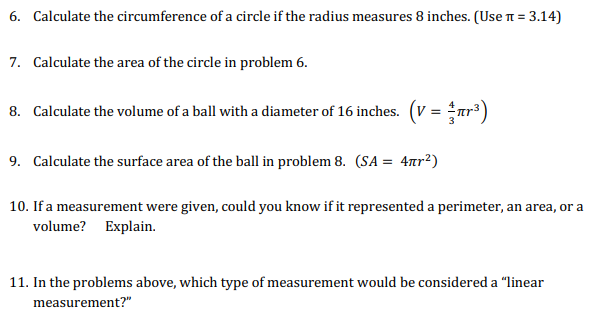 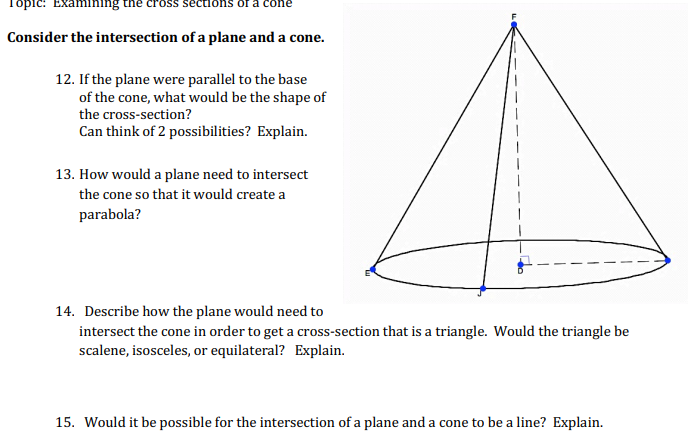 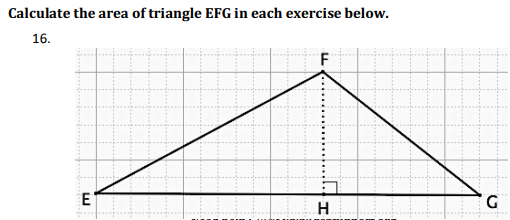 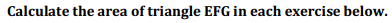 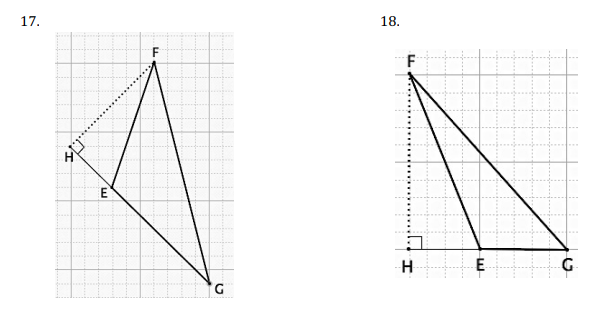 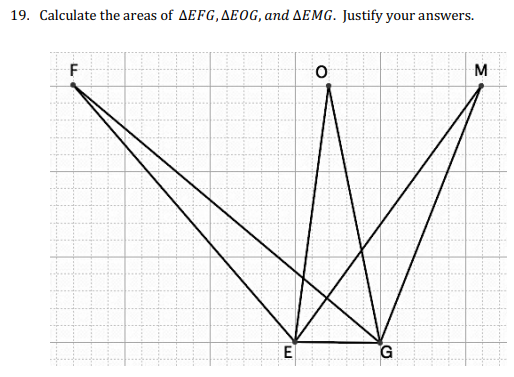